CLASSIC ROADSIDE
Tauranga
The Strand - Tauranga Central
PANEL ID: TAUR02-121
9,738Yes
Orientation:Physical Size:
Daily Visuals:Illuminated:
355°12 x 3m
This in-demand panel located on the waterfront in the heart of Tauranga central reaches shoppers, visitors and revellers. The Strand strip dominated by restaurants, bars and nightclubs makes the area the nightlife hub of town. Accommodation options dominate the area. This panel is perfect for promoting premium beverages. This location is a standout for audiences that visit Telco Stores, Outdoors Stores, Travel Agents, Car Dealerships and more (LANDMARKS ID).
Find on Google Maps
Find on Google Maps
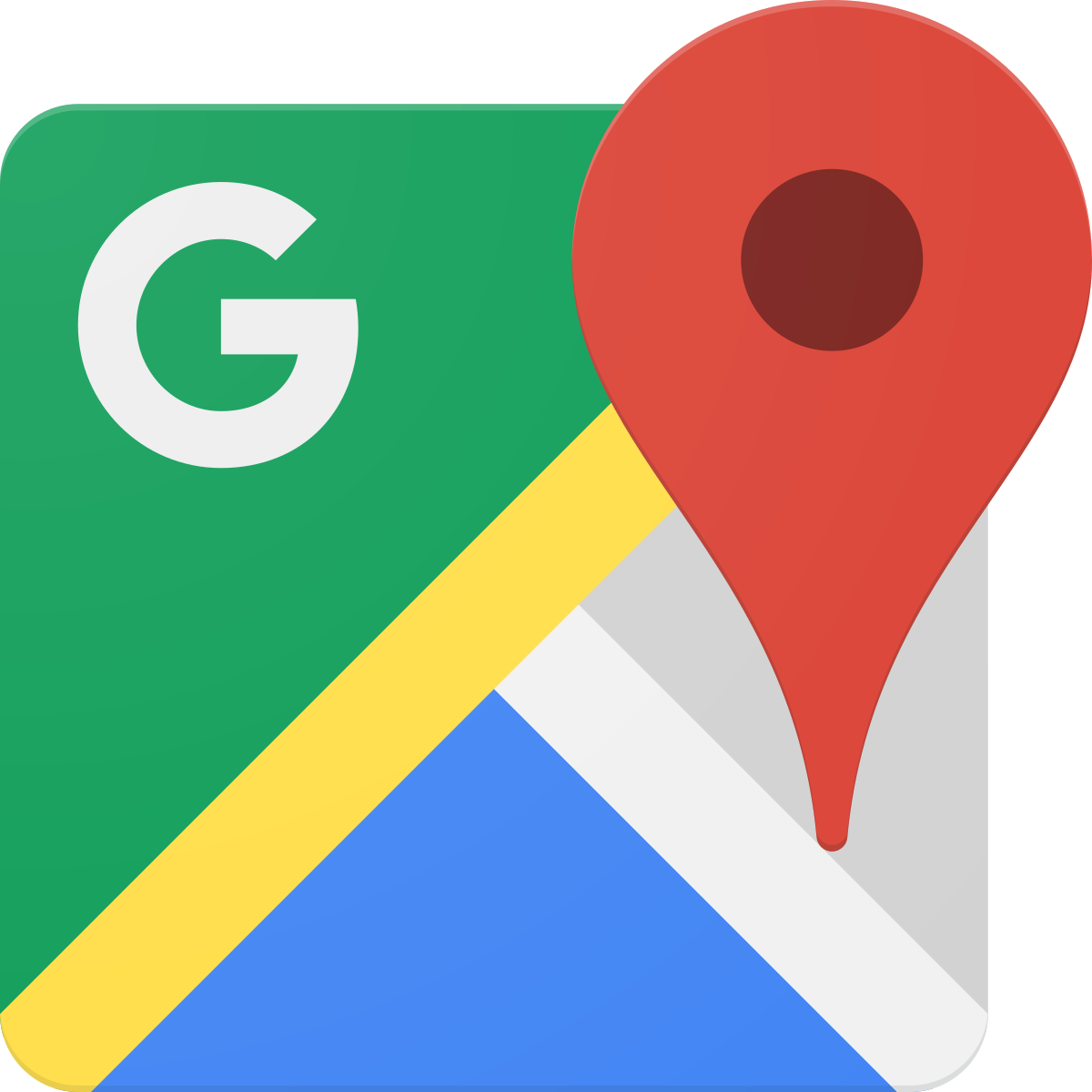 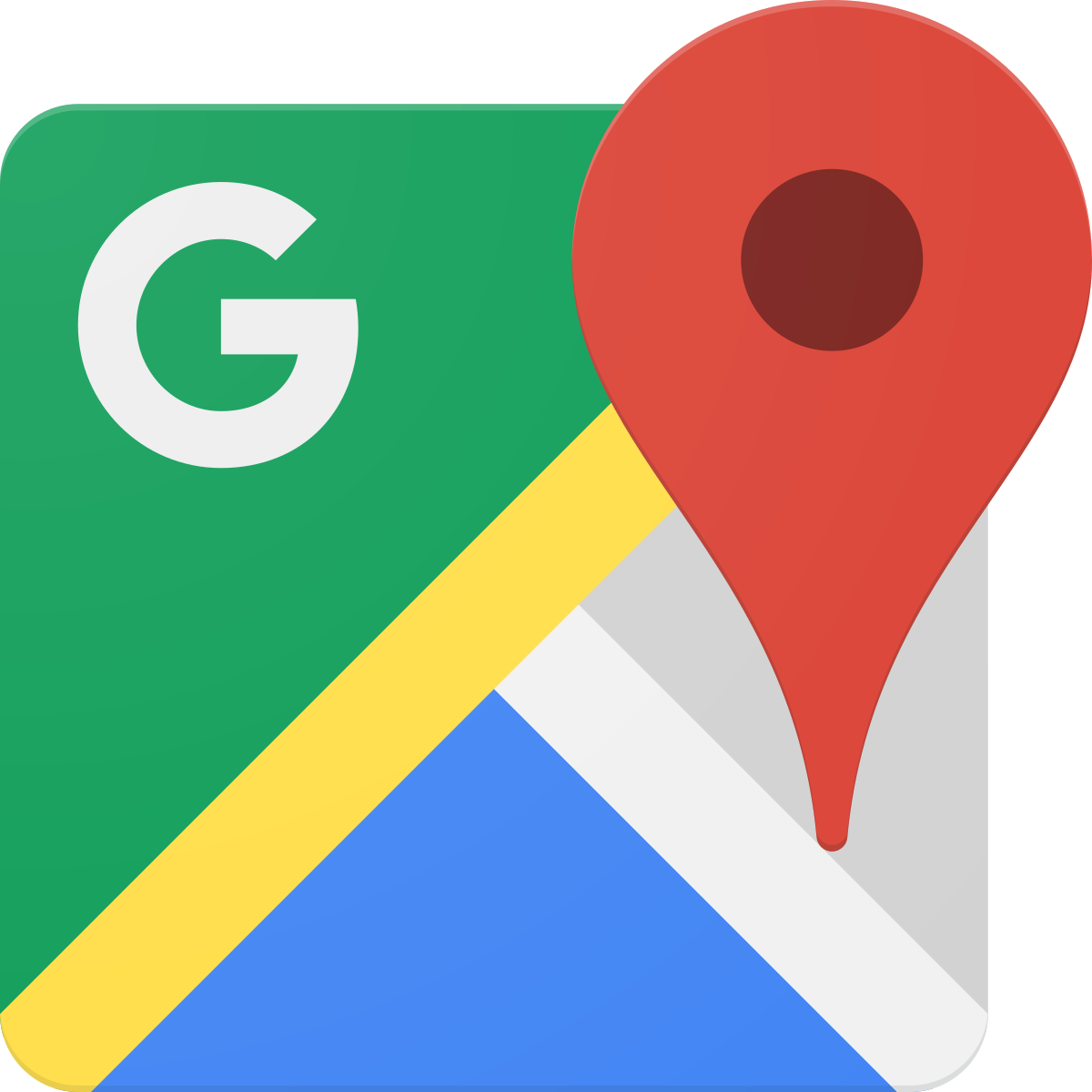